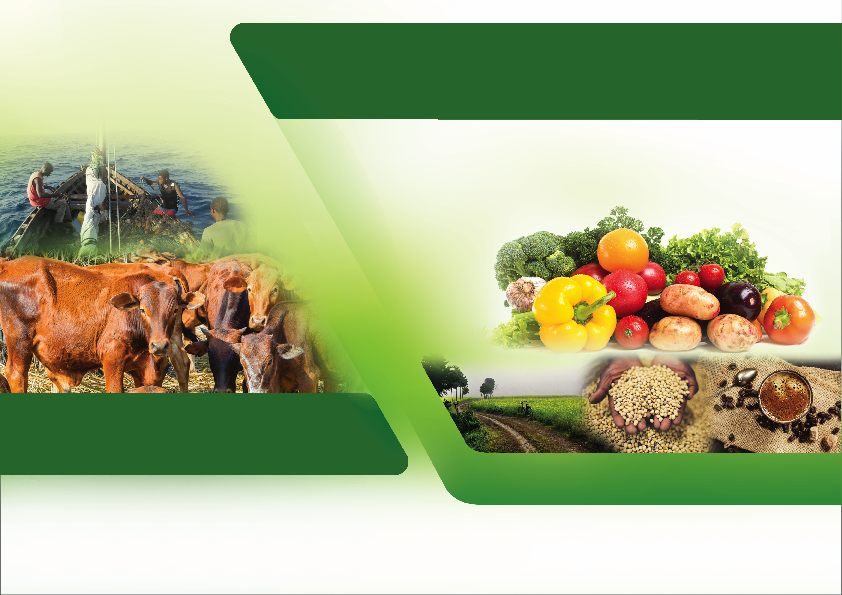 The 5th Annual Agricultural Policy Conference 
13th- 15th February 2019
Dodoma, Tanzania
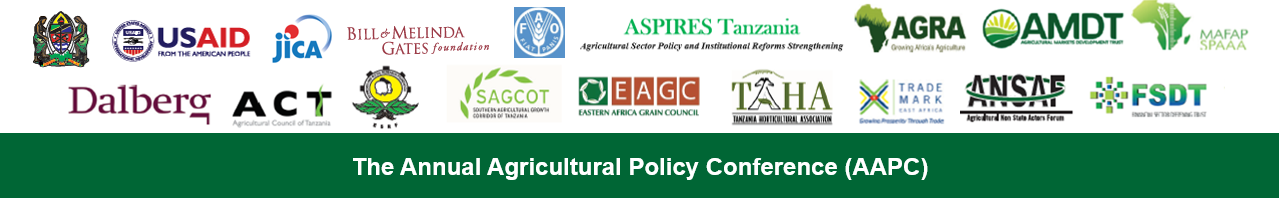 Nutrition Facts and Figures
The 5th  Annual Agricultural Policy Conference (AAPC)
Theme: Prioritizing Agriculture in the Industrialization Agenda for Tanzania under ASDP-2
Globally  (Source: Global Nutrition Report, 2018)
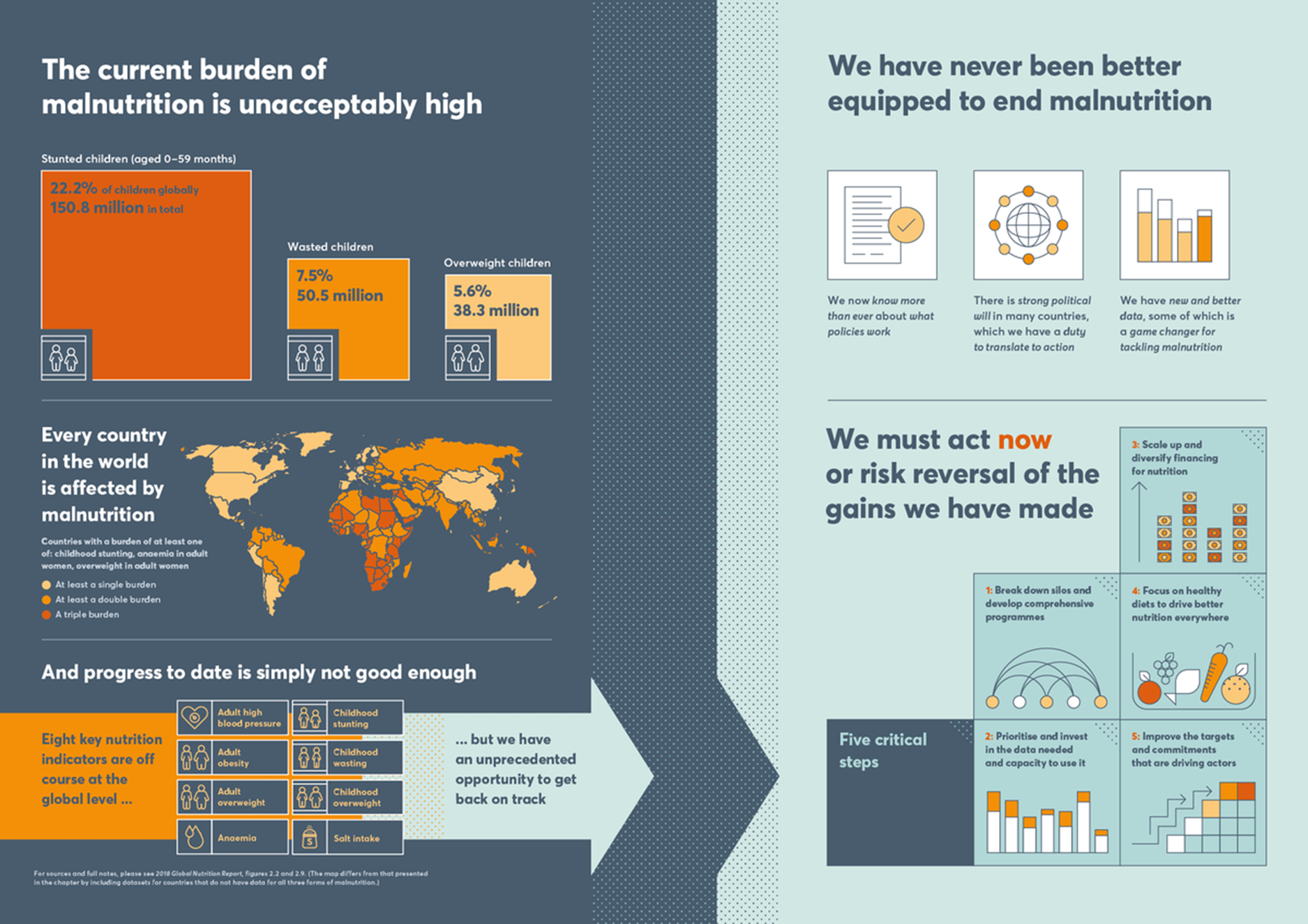 The 5th  Annual Agricultural Policy Conference (AAPC)
Theme: Prioritizing Agriculture in the Industrialization Agenda for Tanzania under ASDP-2
Eastern Africa: Under-fives
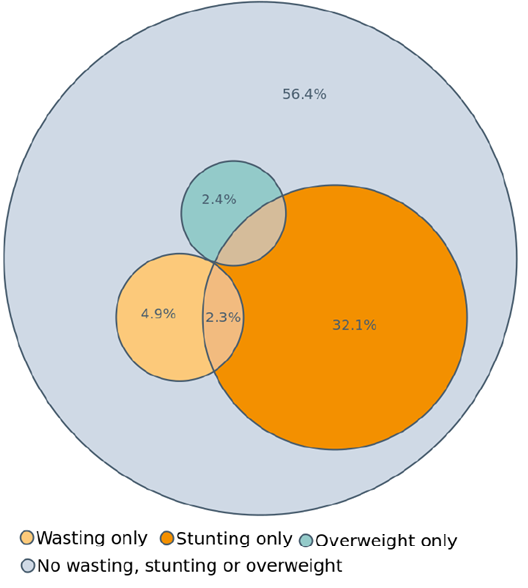 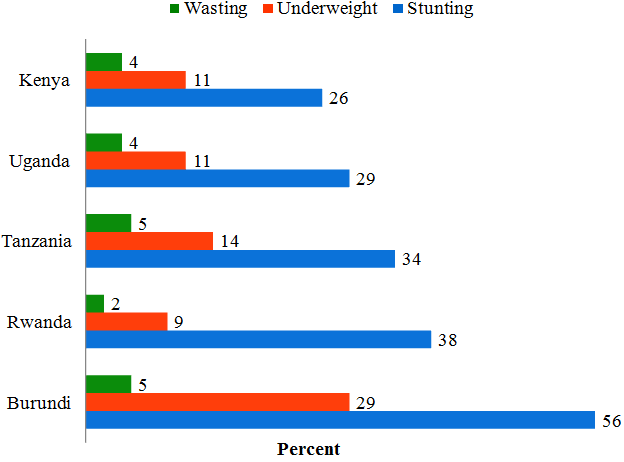 Source: Country DHS (2014-16)
Source: UNICEF, Division of Data Research and Policy, 2018
The 5th  Annual Agricultural Policy Conference (AAPC)
Theme: Prioritizing Agriculture in the Industrialization Agenda for Tanzania under ASDP-2
END
Looking at the current nutrition facts and figures and as we discuss during these three days, we should be asking ourselves: 

Why millions of  children under five in Tanzania are still stunted?
How is the value chain under ASDP2 contributing towards improving nutrition outcome? 
What are the opportunities at the intersection of agriculture and health to improve food and nutrition security?
The 5th  Annual Agricultural Policy Conference (AAPC)
Theme: Prioritizing Agriculture in the Industrialization Agenda for Tanzania under ASDP-2